Opakování z minule
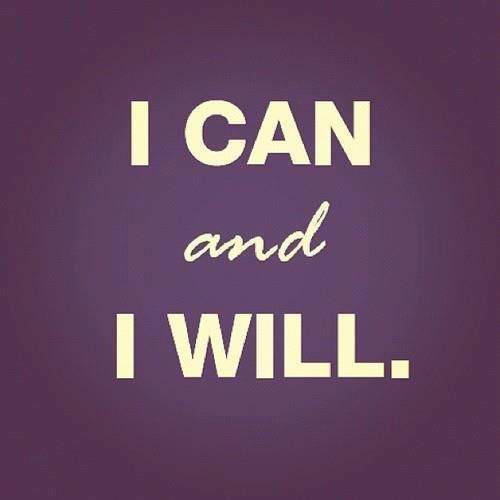 Klíčové pojmy
interní a externí motivace
potřeba úspěchu/vyhnout se 	neúspěchu / vyhnout se úspěchu
vnímání úspěchu a neúspěchu (interní/externí, stabilní/nestabilní)
základní teorie motivace (potřeb, očekávání, stanovení cílů, sebedeterminační)
overjustification effect
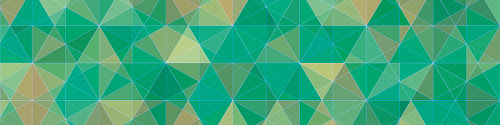 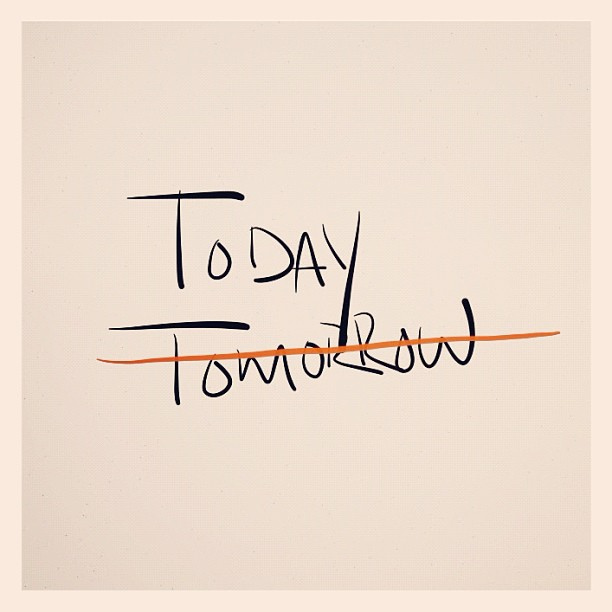 5. Selfmanagement
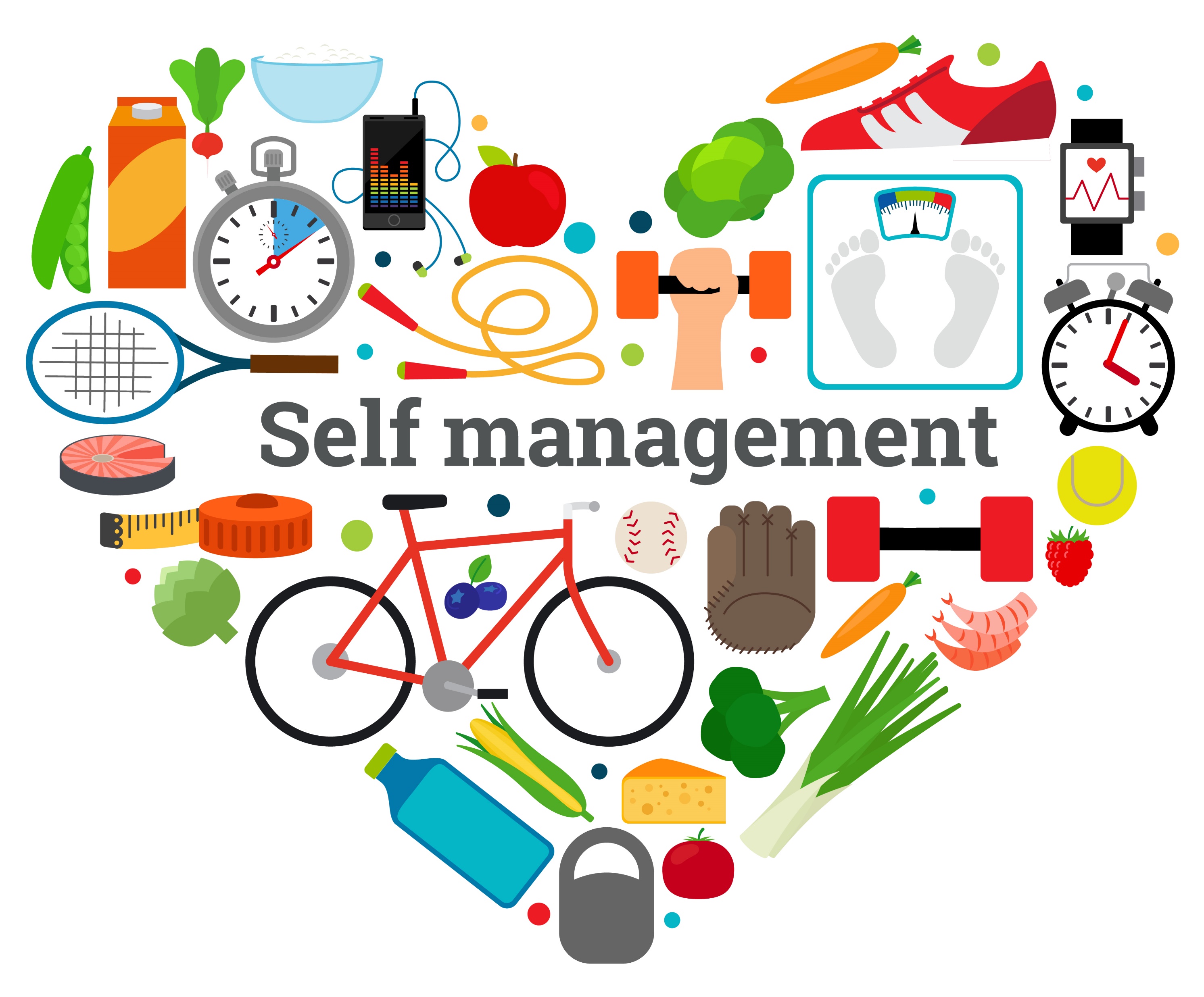 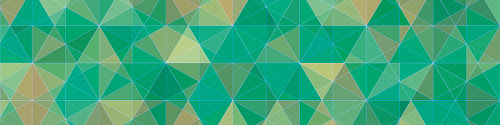 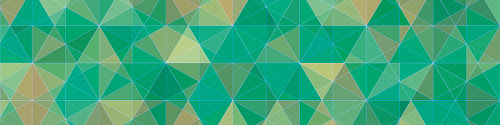 Co je stres
Definice a jejich vývoj

Nespecifická reakce těla na jakýkoliv požadavek (příjemný i nepříjemný) (Selye, 1967)

Produkt interakce mezi stresory a jedincovou schopností zvládat jejich působení (Cooper, Dewe, & O’Driscoll, 2001) 

Chronická nerovnováha mezi investicí úsilí do práce a do aktivit podporujících zotavení (Taris a kol., 2008)
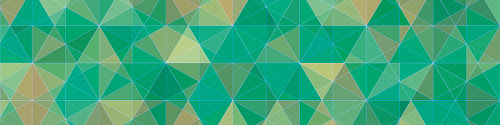 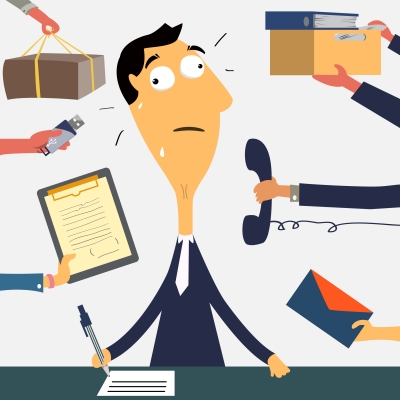 Z výzkumu
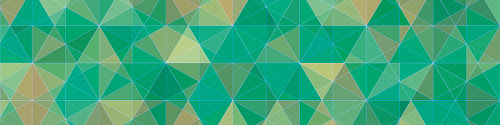 Cca 50 % pracovníků zažívá v práci stres pravidelně (EU-OSHA), v ČR asi 39 % (Karlova univerzita, 2015)
mladí pracovníci zažívají v práci více stresu než jejich starší kolegové
nárůst: dvojkariérové domácnosti, rychlé proměny   v pracovním prostředí, prodloužení produktivního věku, atp.
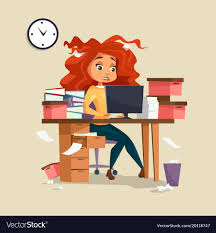 Z výzkumu
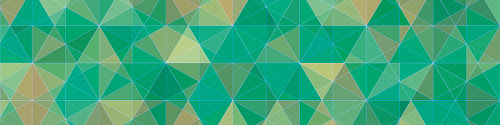 51 % zaměstnanců podává kvůli stresu snížený výkon (APA, 2009)
negativní vliv na jednotlivé pracovníky i celé organizace: chyby, nehody, absence, fluktuace
novela zákoníku práce (2016): povinnost předcházet stresu
Řešení?
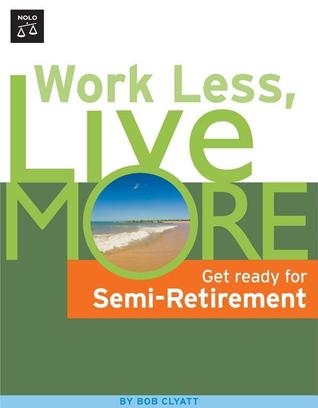 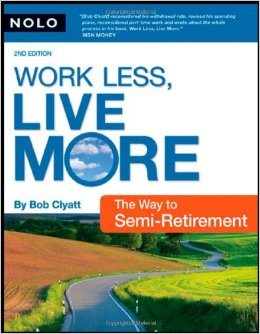 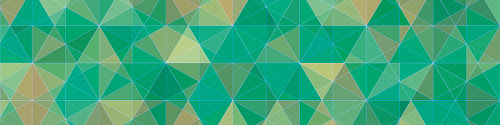 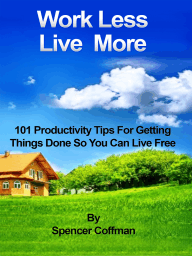 … redesign pracovních podmínek & posílení pracovníků
Co stresuje při studiu vás?
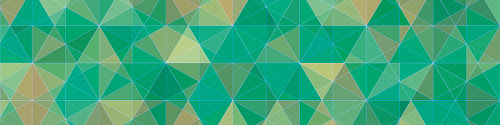 Zdroje pracovního stresu 1
neadekvátní požadavky – čas, náročnost práce, kvalita výstupů
spěch, nutnost přesčasů – přetížení prací
nedostatek kvalitního spánku, nezdravá životospráva, narušení biorytmů
nedostatek času na sebe, na regeneraci a kompenzaci
přetížení odpovědností (i za méně ovlivnitelné události)
pocit nemožnosti se zastavit, zpomalit nebo uniknout
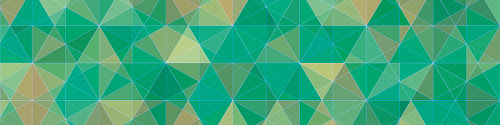 Zdroje pracovního stresu 2
ztráta hranic a soukromí (neustálá dostupnost)
hostilní přístup nadřízeného, tlak ze strany organizace
nedocenění kvality práce
chybějící pocit smysluplnosti a uspokojení z práce
tlak na vydělávání peněz (vnější i vnitřní)
konflikty v osobním životě – nemožnost plnit role v osobním životě, negativní reakce blízkých osob
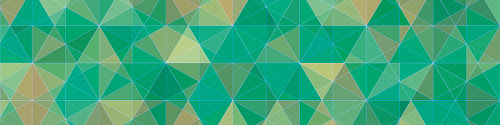 Obecně: vysoké nároky + nízká kontrola
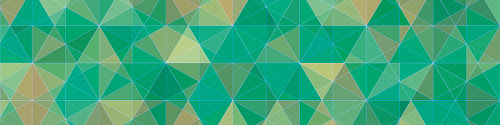 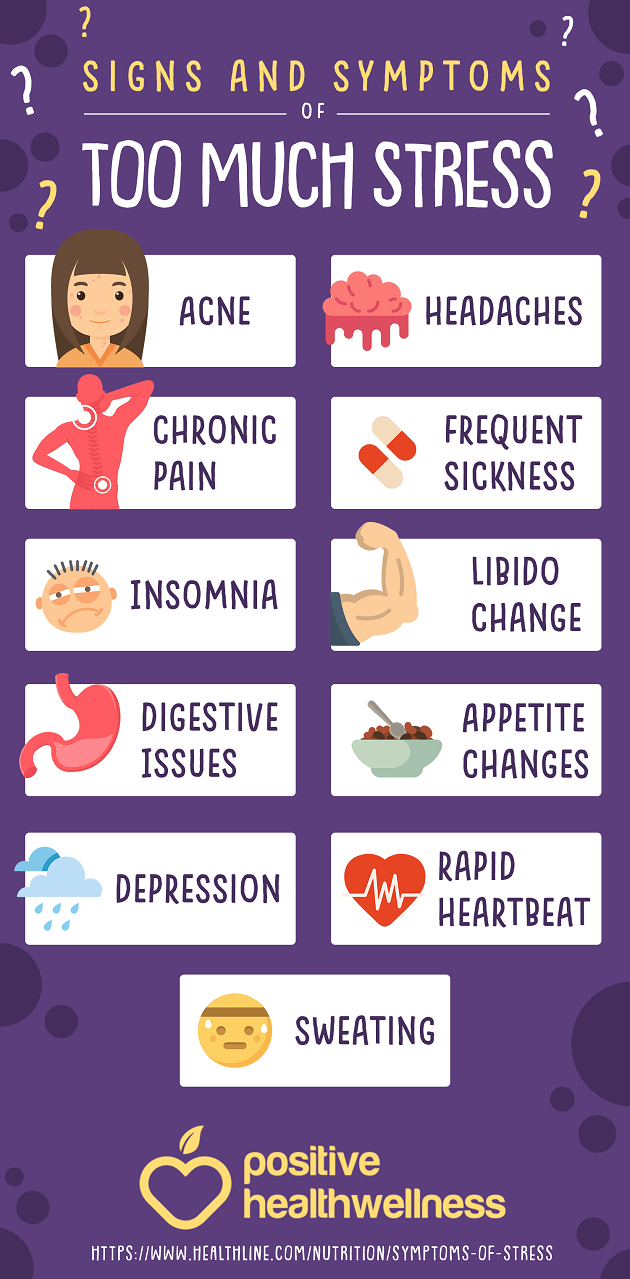 Symptomy stresu
fyzické
kognitivní 
3. 	emocionální
4. 	behaviorální
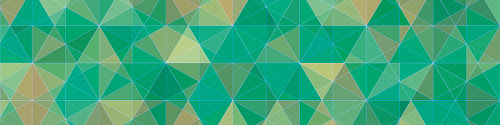 Jaké strategie zvládání využíváte?
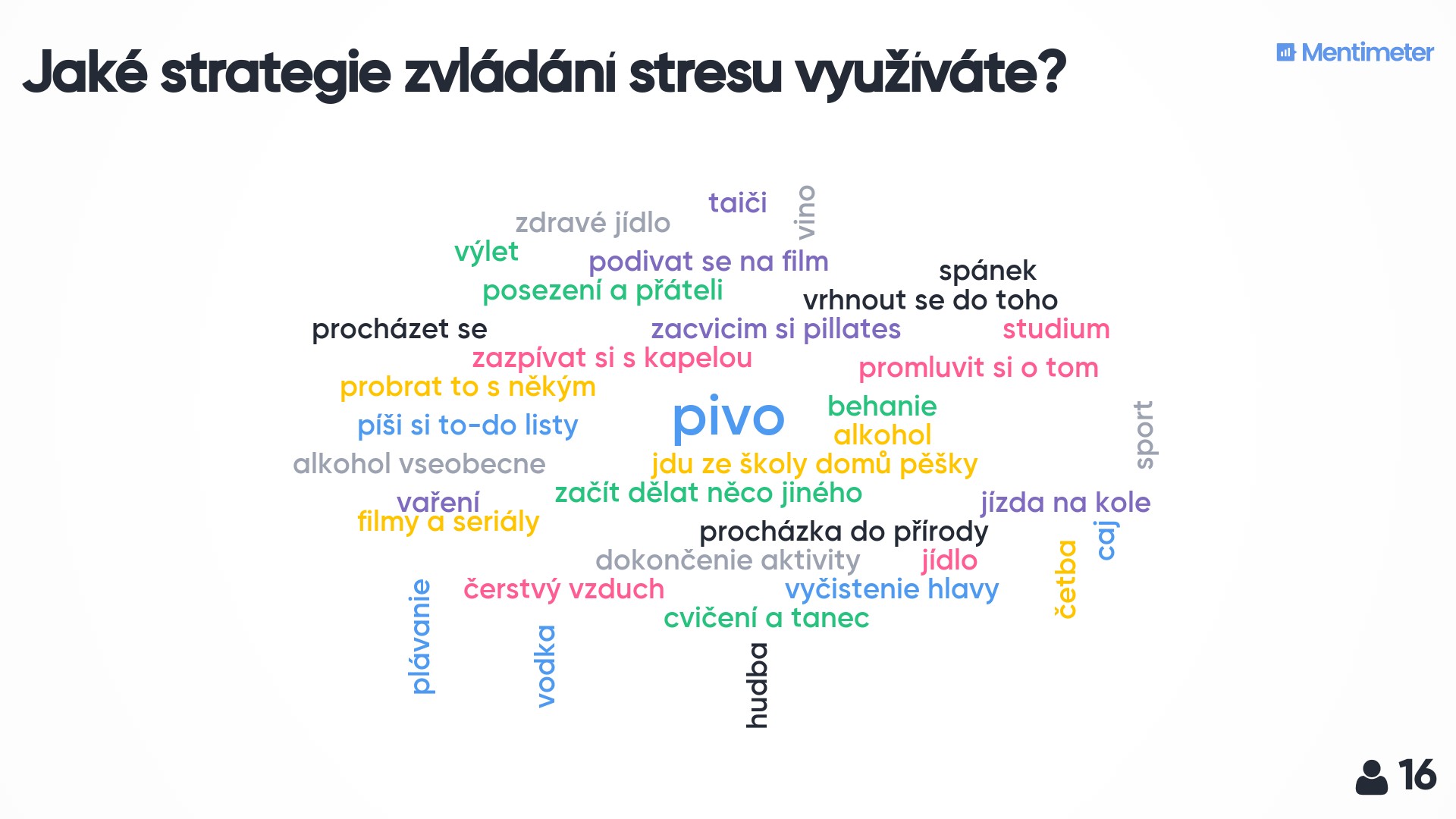 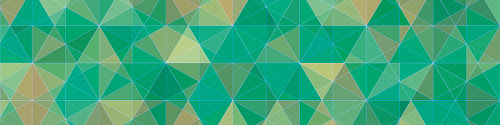 www. menti.com       kód 49 98 25
Reakce na stres
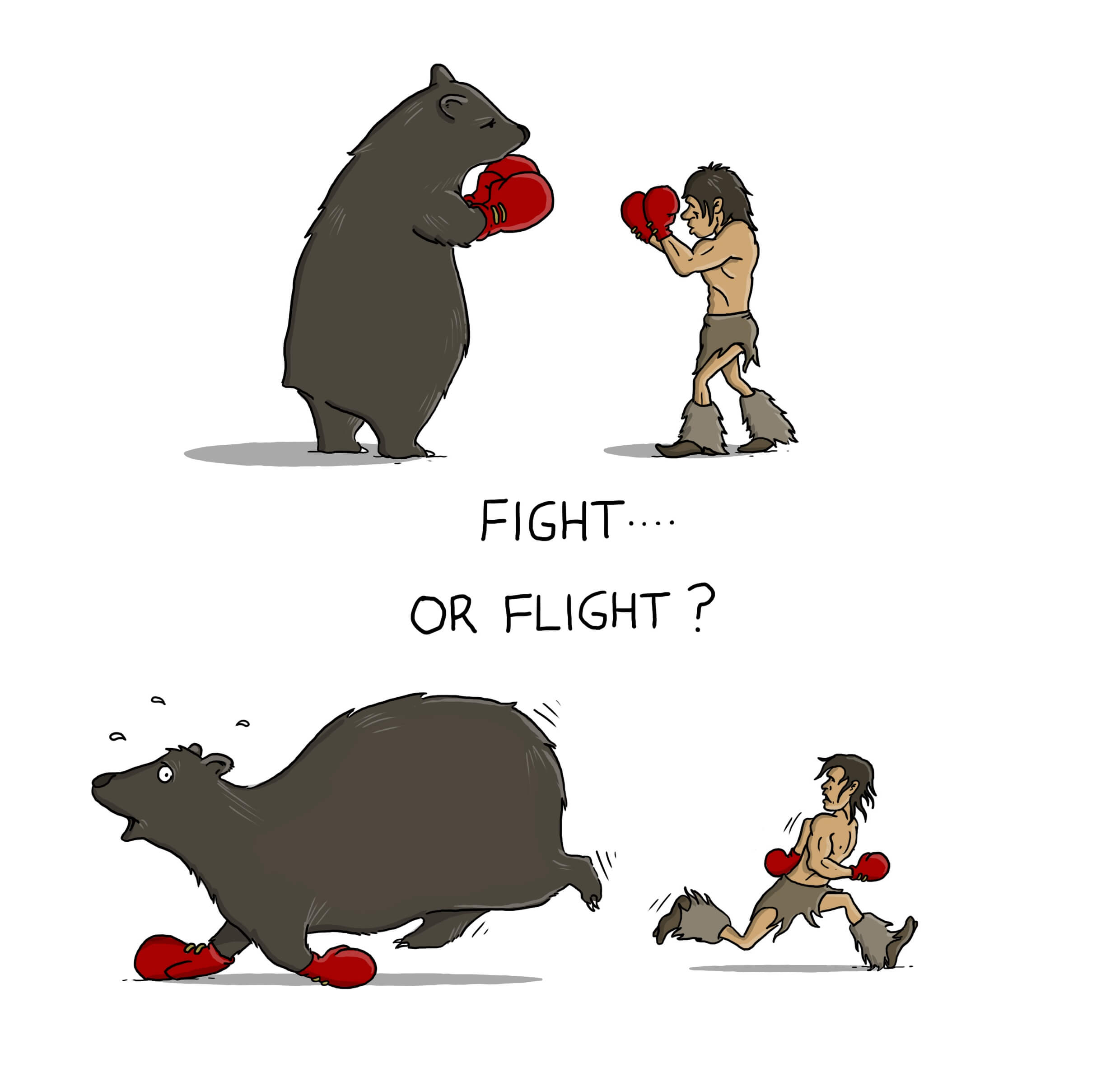 Obecný adaptační syndrom (Selye)
alarm, adaptace, resistence 
(obnovení zdrojů nebo vyčerpání)





Reakce na stres 
fight – flight – freezing
sympatická x parasympatická reakce organismu
adaptační úroveň, odolnost vůči stresu, nezdolnost
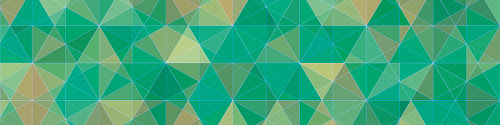 Jde to i bez stresu?
Eusters vs. distres
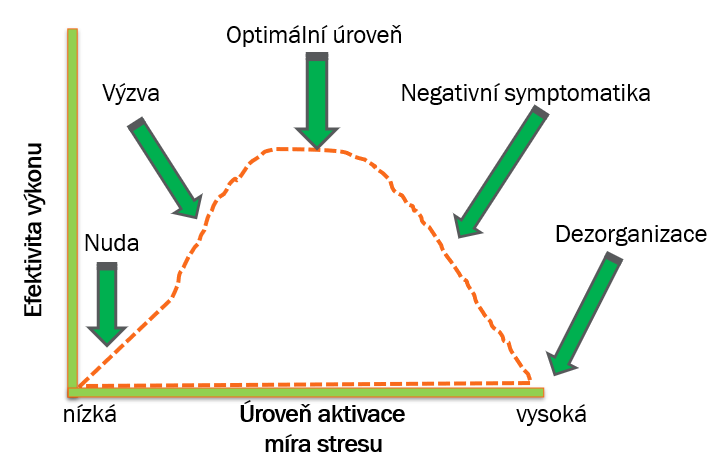 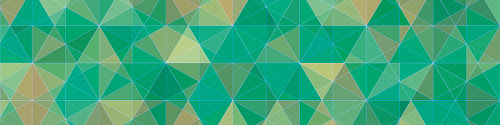 Stres jako normální součást života
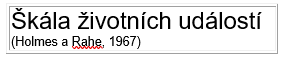 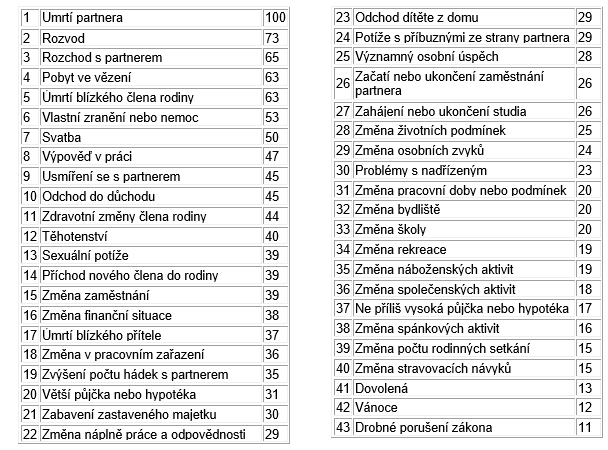 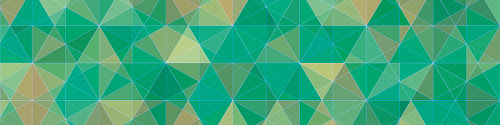 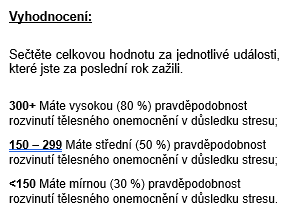 Další klíčové pojmy:
Chronický únavový syndrom
Posttraumatická stresová porucha
Syndrom vyhoření
Workoholismus
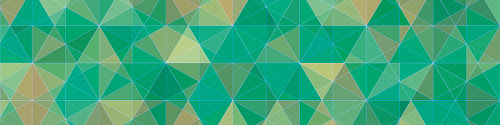 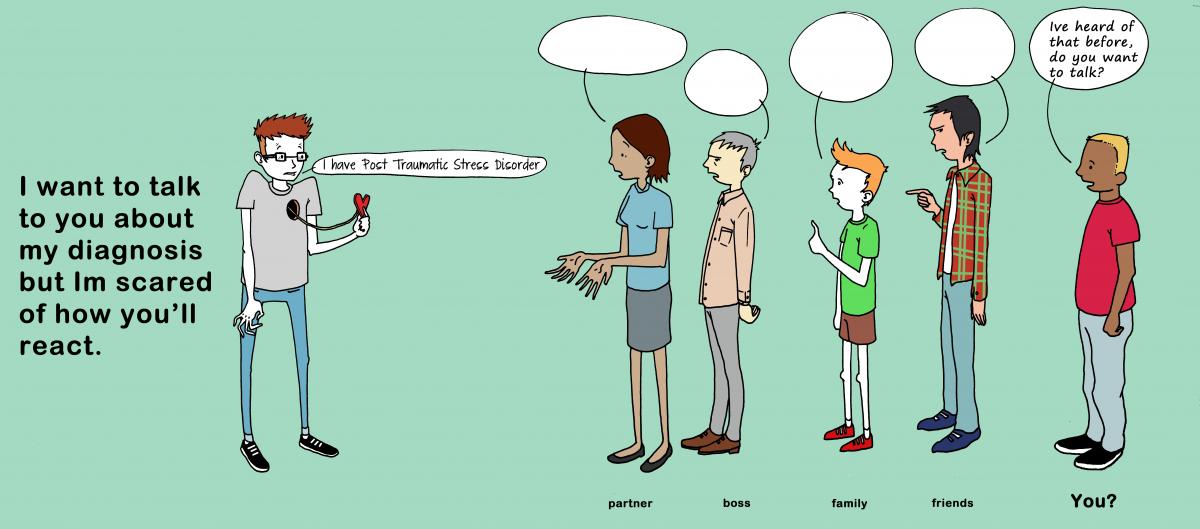 Rozhodovací paralýza
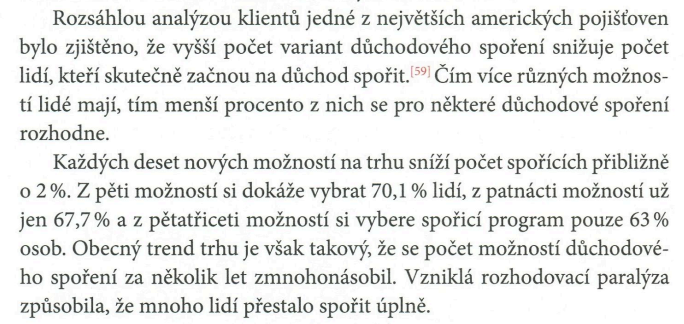 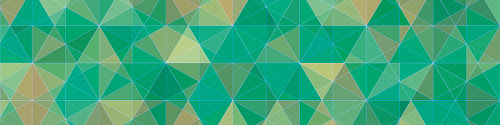 Ludwig, P. (2013, p. 125)
Strategie seberegulace
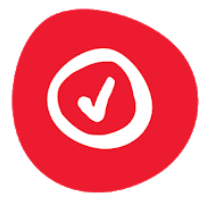 pravidelně a postupně… vůle jako sval
menší úkoly
být na sebe hodní… aktivně regenerujme
vytvořit si averzi ke zlozvyku

Praktické tipy…
„buzer lístek“ 
www.konec-prokrastinace.cz/buzer-listek 
nebo pro Android Buzer-lístek
Soustředit se jen na 1 věc: 
na Windows Stay Focused, pro Android Forest
Před spaním omezit modré světlo: 
	na Windows f.lux, pro Android Twilight
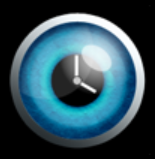 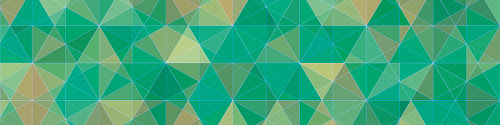 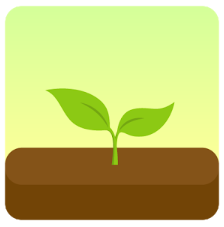 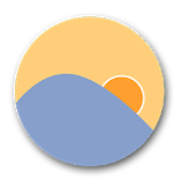 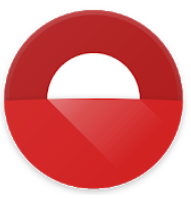 Diskuze
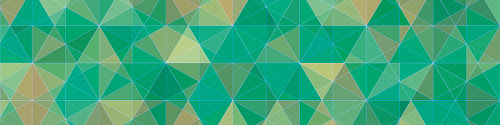